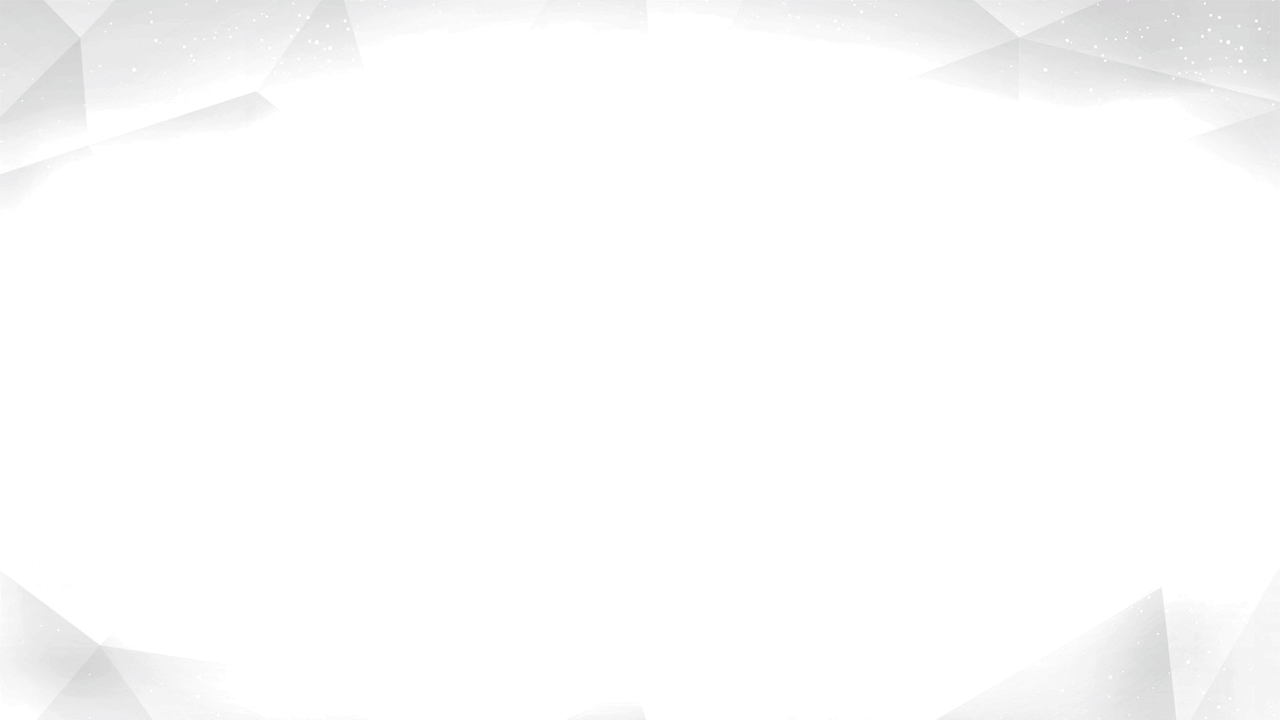 واجبات وحدة مهارات إعادة التدوير
الدرس الثاني
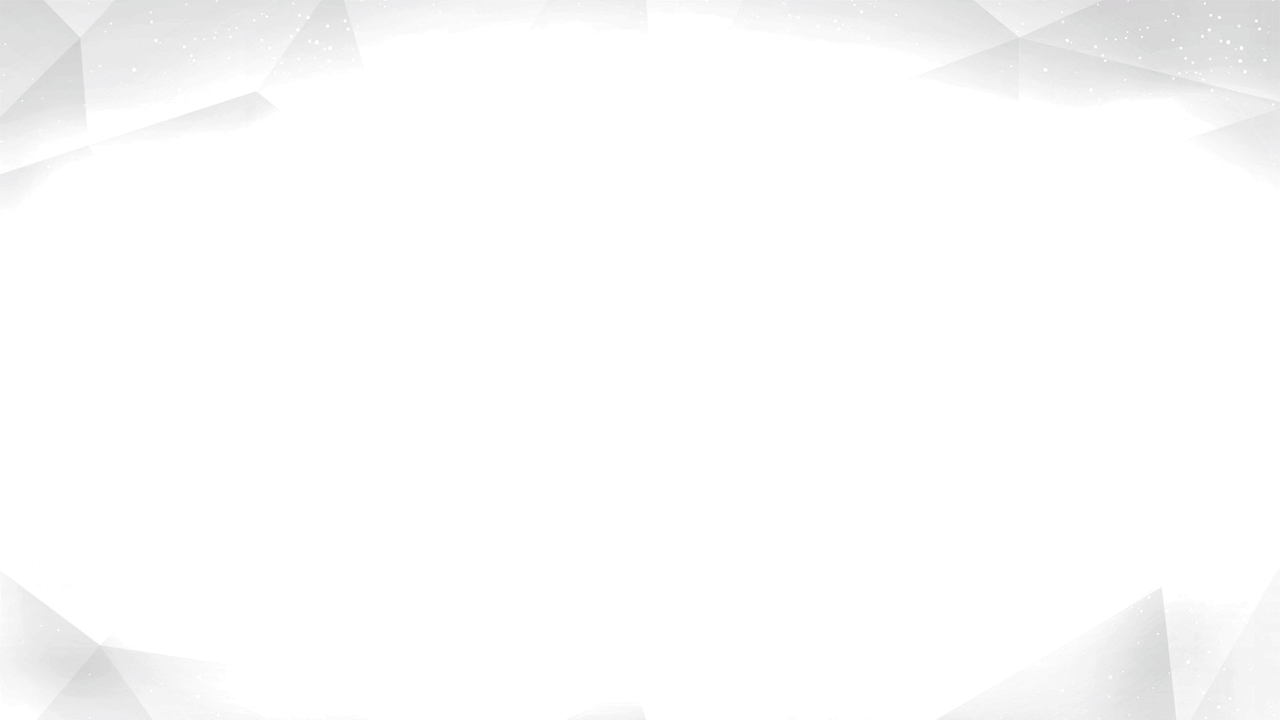 الدرس الثاني يميز أنواع المخلفات الورقية التي سيعيد تدويرها والمنتجات التي يمكن ان ينتجها بعد إعادة تدويرها
واجب منزلي / ان يقوم الطالب بتصوير المخلفات الورقية الموجودة في المنزل وعمل لوحة مدعمة بالصور